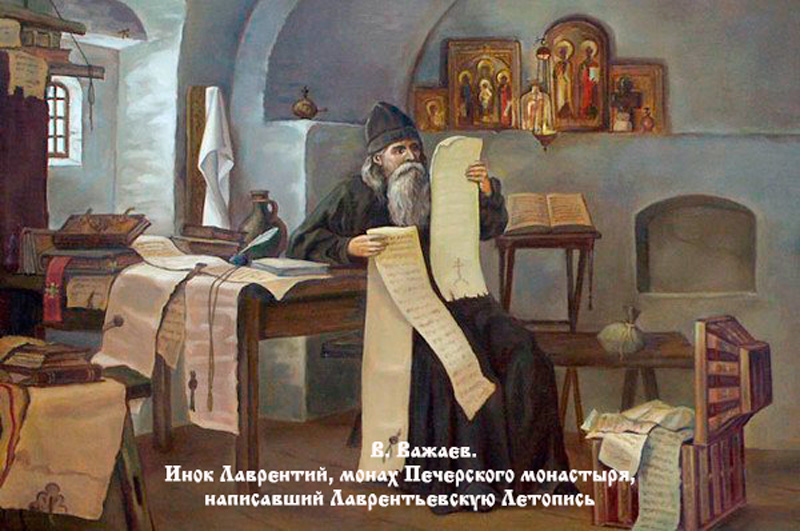 Древнерусская литература
Крещение Руси.988 год
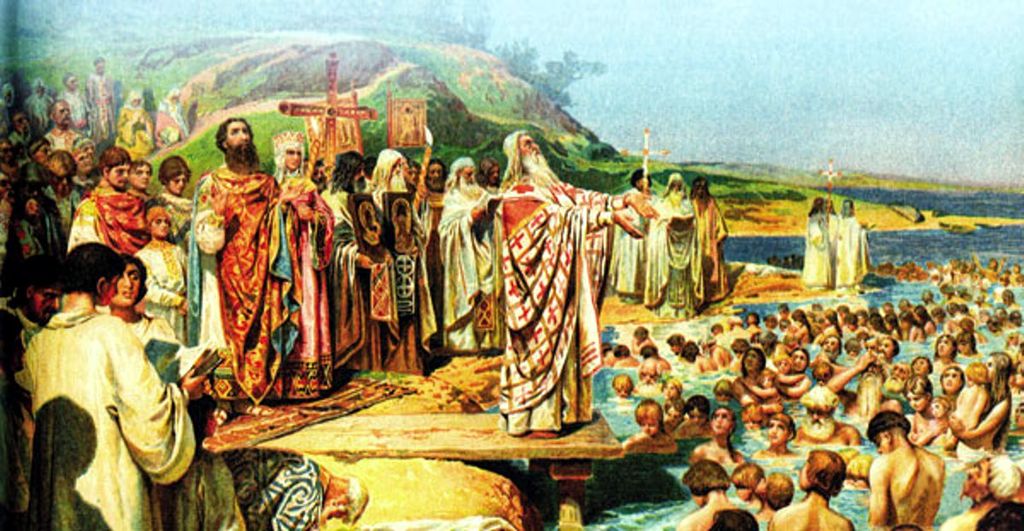 Кирилл и Мефодий
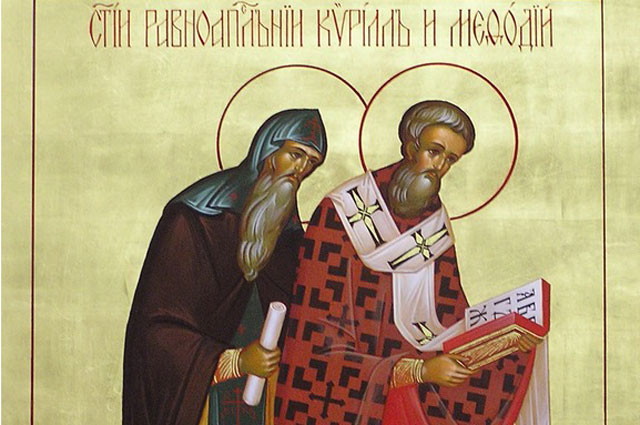 Рукописные книги
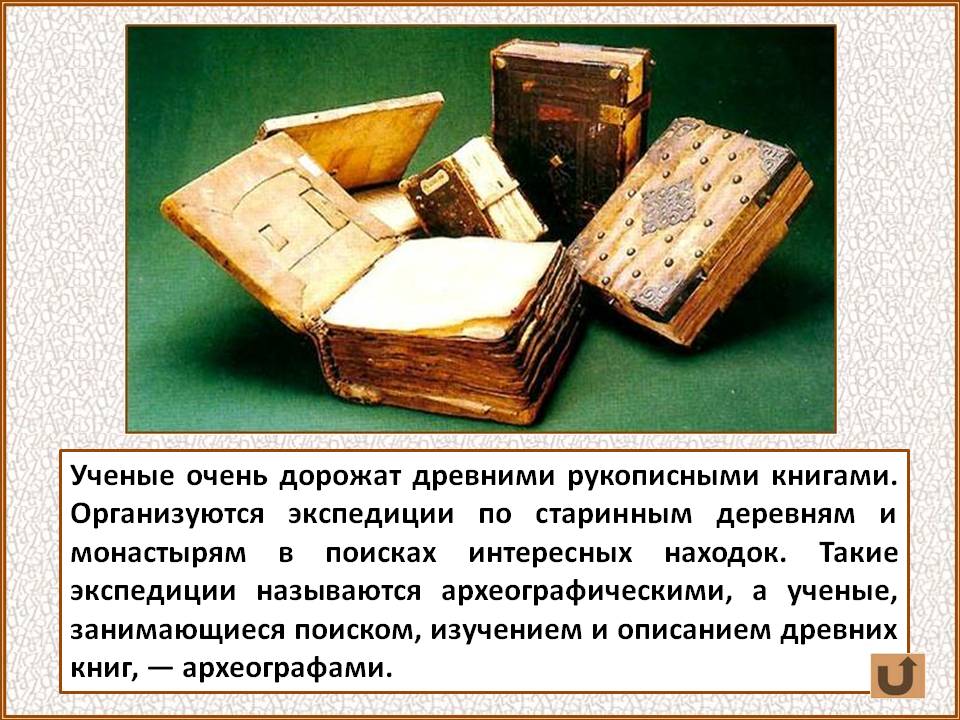 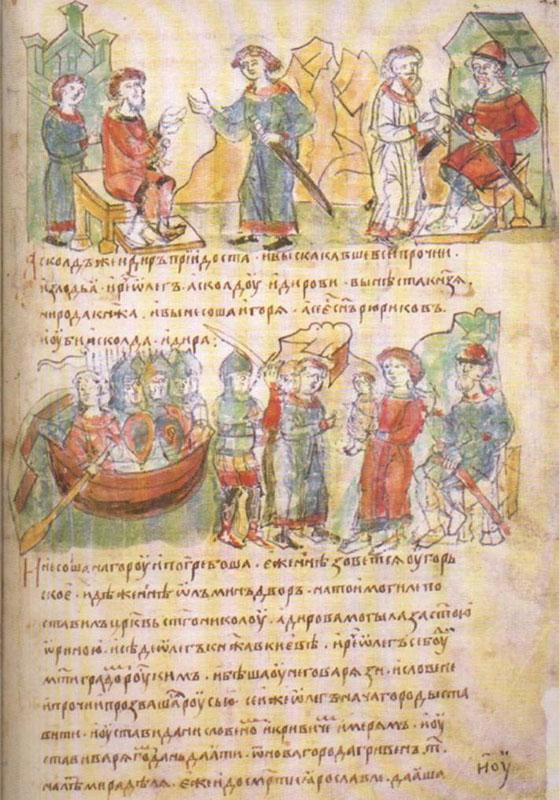 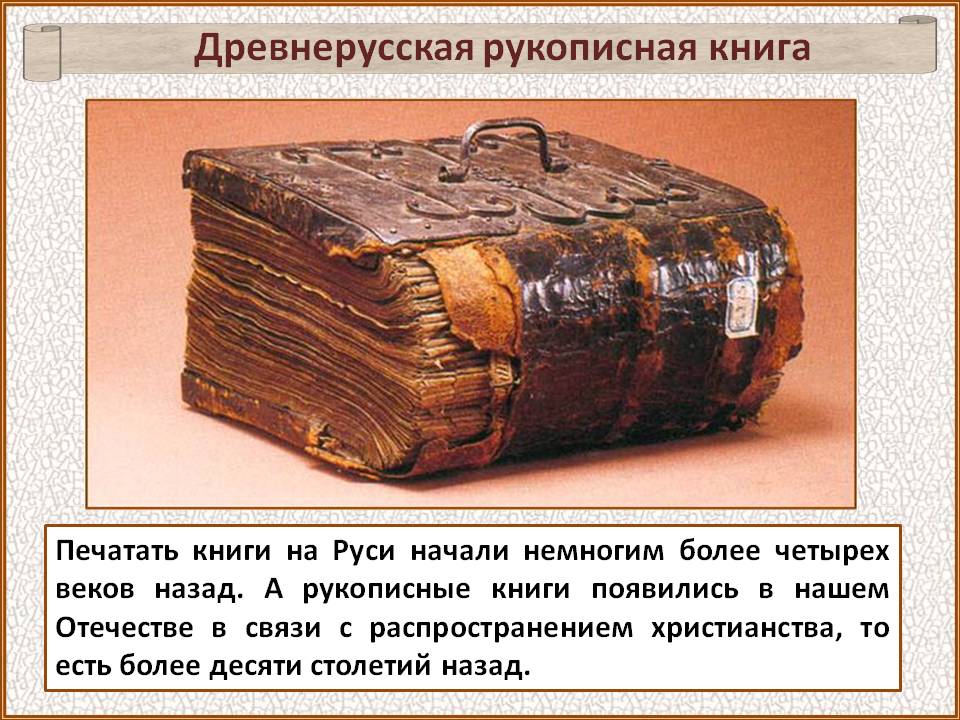 Жанры древнерусской литературы
Житие 
Поучение
Слово
Летопись
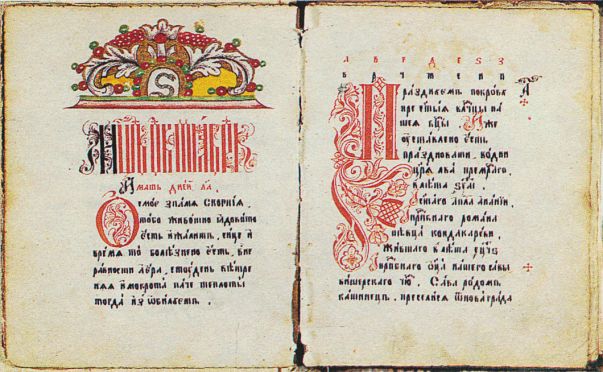 Летопись
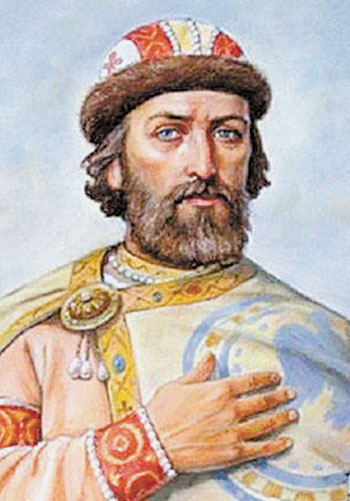 Летописание возникло на Руси в 11 веке. Во время княжения Ярослава Мудрого в Киеве был создан «Древнейший Киевский свод», т. е. были записаны рассказы об основных событиях на Руси с древнейших времен.
Летопись «Повесть временных лет»
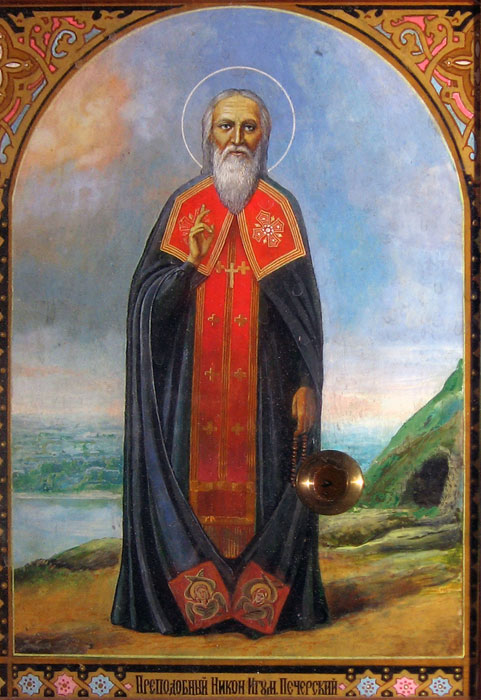 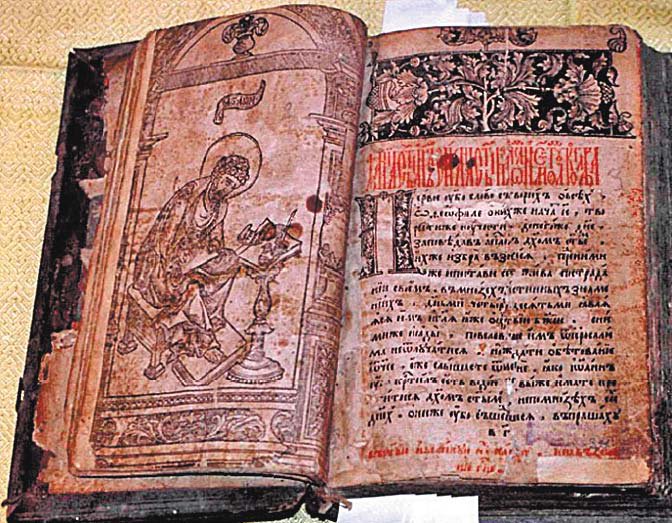 Никон
Летопись «Повесть временных лет»
Мотивы «Повести…»:
Сведения о происхождении славян
Описание территории Русской земли, о населявших её  в древности племенах и их обычаях
Рассказ об основании Киева и первых русских князьях.
Повествование о принятии Христианства на Руси.
Рассказ о коварстве Святополка (сына Владимира) и о мудром княжении Ярослава Мудрого.
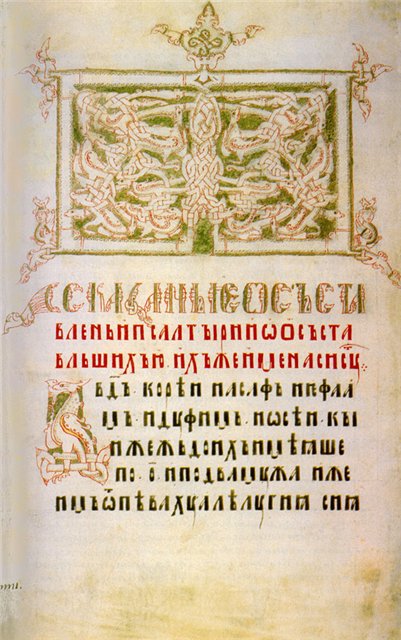 «Се Повесть временных лет, откуда есть пошла Русская земля, кто в Киеве начал первый княжити, и откуда Русская земля стала есть…»